Sports Facilities Provision SurveyNormanston Park
Normanston Park
119 people responded about Fen Park (out of 192)

Of those, 4 said they never visited with 2 stating they lived too far away, 1 saying their were no facilities for them and 1 saying they were unaware of the park. 
Of these people who have never visited, 1 wanted better or more varied facilities
Additional comments from this group included:
“I’m not sure what’s there”
Normanston Park
Of the 115 who do visit the park, most (49) visit on a monthly basis, followed by 34 visiting weekly.
The one person who selected ‘other’ commented “I used to play tennis every week before they were included”.

Age categories of visitors:

Under 18 | 2
18-24 | 2
25-34 | 17
35-44 | 36
45-54 | 22
55-64 | 19
65 and over | 21
How often do you visit Normanston Park?
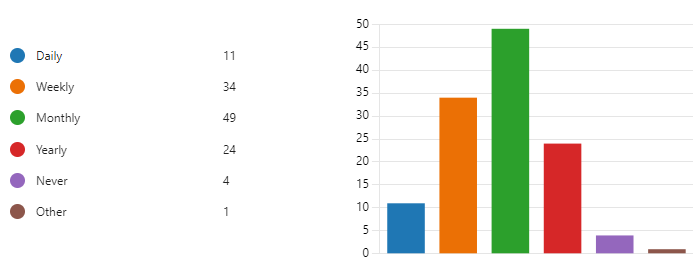 Normanston Park
A higher number of visitors to Normanston Park use their car.  The next most popular method of transport (nearly 50% reduction, is walking.
 
The ‘other’ comments were “bike and car”, “scooter” and included several people who “run”.
How do you usually travel to Normanston Park?
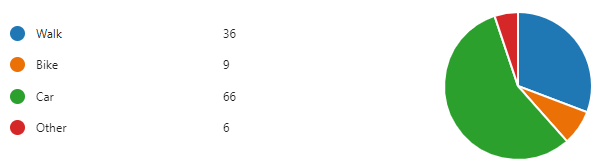 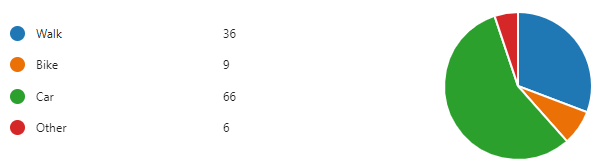 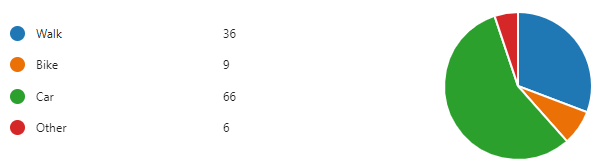 What do you use Normanston Park for?
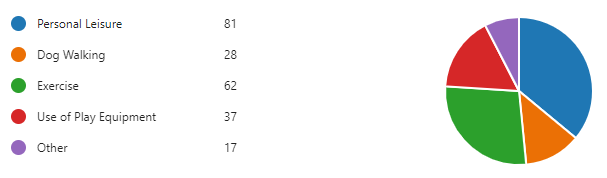 People were allowed to select multiple answers for this question.  Personal Leisure was the most popular answer, followed by Exercise.

The 17 responses for ‘other’ can be categorised as watching sport activities, use of café and coaching.
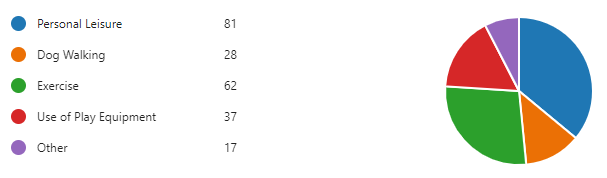 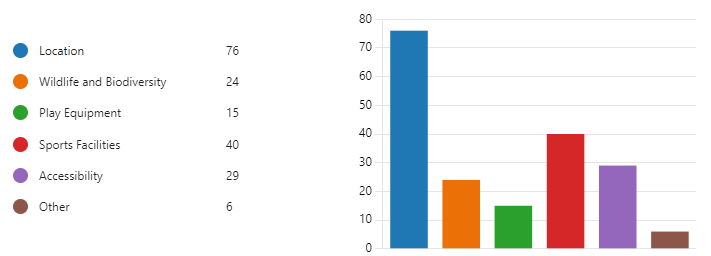 Normanston Park
What is your favourite part about Normanston Park?
People were welcome to submit multiple answers to this question.

Location came out as the top response with 40% followed by Sports Facilities  with 21%.

The response for ‘other’ included “Well kept grounds and secure safe car park”, “Skatepark”, “How large it is”, “Open green space paved walk” and “Large space for running”.
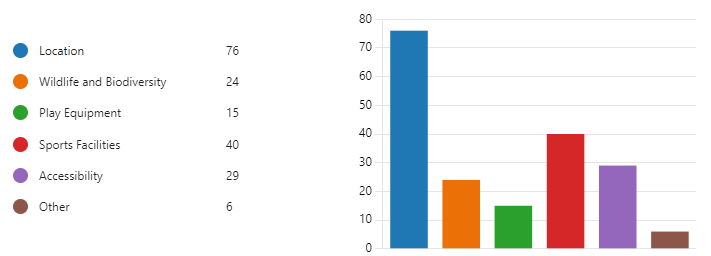 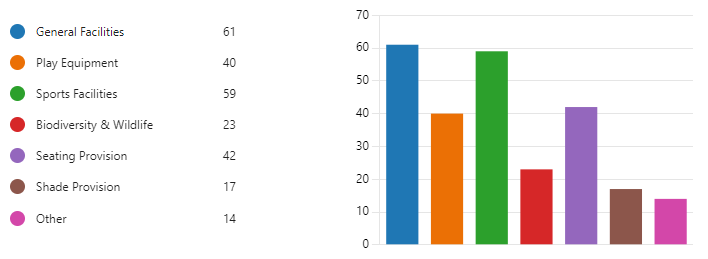 Normanston Park
What could be improved at Normanston Park?
General facilities were high priorities, alongside sports facilities.

‘Other’ received 14 responses.  These included:
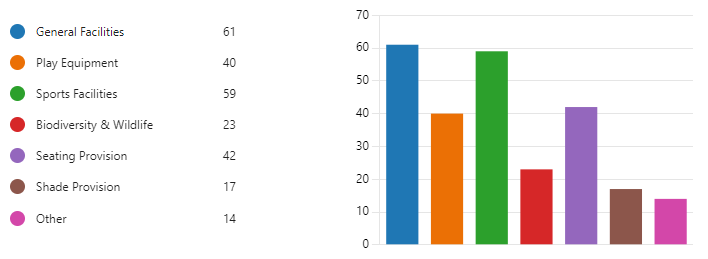 “Leathes Ham”
“Toilet Facilities”
“Clubhouse required for tennis”
“space for cricket team to provide clean drinking water”
“butterfly area”
“walking around the park and through it to Oulton Broad”
“Lighting. Uncontrolled dogs”
“Add run path that avoids having to run through the car park”
Normanston Park
Use of existing facilities
Normanston Park
Use of existing facilities (continued)
As part of the survey, people were asked to give a guide on how often they used these (i.e. daily, more than once a week, weekly, more than twice a month, monthly, never).




The running track proves to be the most used facility in Normanston Park, followed by the Cycle Path.
The least used facility is the table tennis tables.
‘Amount of Use’ is calculated based on a four-week cycle based on the frequency of use (i.e. one vote for ‘daily’ equates to 28 uses in a month and a vote for ‘more than once a week’ equates to 8 uses etc.)
Normanston Park
Opinion on new facilities
People were asked for their opinion on some example facilities to install in Normanston Park and how often they would use them (i.e. daily, more than once a week, weekly, more than twice a month, monthly, never).
Normanston Park
Use of new facilities
‘Amount of Use’ is calculated based on a four-week cycle based on the frequency of use (i.e. one vote for ‘daily’ equates to 28 uses in a month and a vote for ‘more than once a week’ equates to 8 uses etc.)
In summary, it is clear that all of the suggested pieces of equipment would be popular.
All of the suggest facilities would be highly popular with more estimated use than any of the existing facilities.
Normanston Park
New facilities
People also offered a range of comments on other new facilities or improvements they would like to see.  These have been sorted into categories
Running Track (12)
Lowestoft needs a 400m running track
Running track improved, resurfaced and dedicated for exercise. Currently it is utilised by all with multiple hazards, including running through a car park - the car park should be avoided
Proper running track , currently have to run through car park which is dangerous
Proper Run Track
New athletics track
A running track as the field gets used only for dog walkers or football
Resurface of the path that can be used for a running track
Better paving for run track area
Running track
Need a proper 400 metre running track in the town, although Normanston Park is probably not the ideal venue.
Athletic running track
Running track
Miscellaneous Sport (14)
Padel Tennis Courts
rollerskating area.
Calisthenics bars
5 a side pitches and goals
possibly a wall for children to hit balls against when learning tennis -all continental tennis clubs have a wall where part of the fencing is
More skateboard ramps
Padel tennis courts, outdoor table tennis table
Like to see an extension to the skate park as this is all ways full of the young people
Full sized basketball court
football cage
Volleyball court or net facilities.
Football goals with nets
Paddle courts
Full size basketball court (like at Carlton Colville, Lowestoft Road)
Normanston Park
New facilities (continued)
People also offered a range of comments on other new facilities or improvements they would like to see.  These have been sorted into categories
Facilities (12)
tennis clubhouse
Improvement of changing facilities for sport
Better changing room
pedestrian paths clearly marked so walkers are not bowled over by cyclists
possibly fence an area off as a dog park
Lighting and up keep of the paths made more safe
new cafe with better opening hours
More lights.
More seating areas
A small gazebo
Dog friendly facilities
I would love to see a splash pad, or a much bigger children's play equipment area. The sloped area above the tennis courts isn't used at all so would be good to have more play equipment in this area as this is the main reason we come to the park
Toilet Facilities (13)
Public toilets
Improved toilet and changing facilities. 
Much improved toilet facilities.
Toilets.
Decent toilets
better toilets
Toilet facilities
Toilet facilities which open daily.
24 hour toilet facilities
Toilets.
Improved toilet facilities
Better toilets as the ones there are disgusting. Completely unhygienic for children
better toilets
Normanston Park
New facilities (continued)
People also offered a range of comments on other new facilities or improvements they would like to see.  These have been sorted into categories
Play Area (5)
Better play park for children
Dramatically improved play equipment.
Bigger park one for older children and for younger
Update and enlargen the play area, there's so much space but so little for children to play with.
Decent swings for children & So much grass, so little for kids to do. Sand pits, water sprinklers look at places like Brighton
Other (1)
General tidying keeping it free from litter
Normanston Park
Changing Rooms
As an additional section for Normanston Park, people were asked about their use of the Changing Rooms and future plans
Would you be in favour of Lowestoft Town Council repurposing or refurbishing the Changing Rooms?
Do you use the Changing Rooms at Normanston Park?
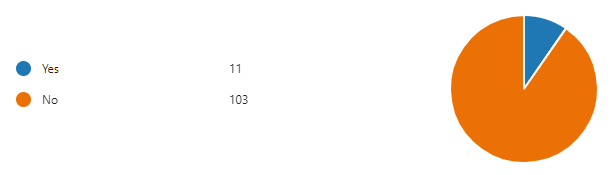 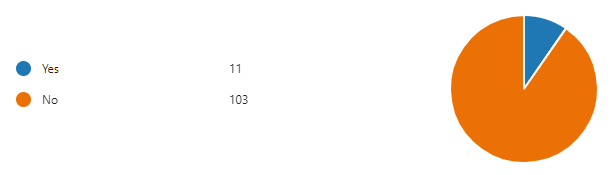 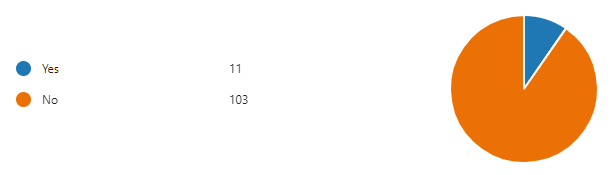 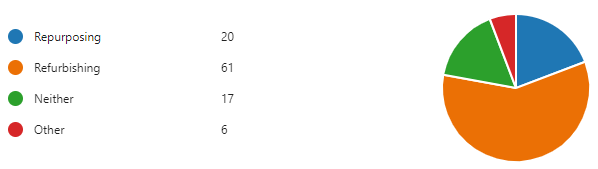 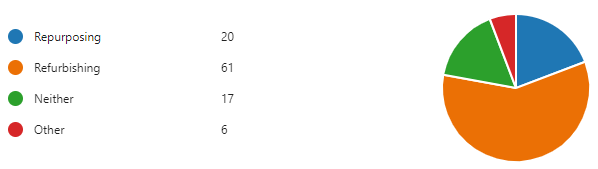 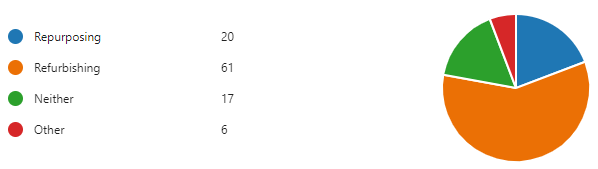 The comments for ‘other’ were “refurbish if they need it”, “don't we need them for football? -enlarge them and do both”, “used for 3rd and 4th team cricket matches”, “not sure what you mean”, “Either but there needs to be better toilet facilities. Changing rooms aren’t really needed” and “Improve as a facility overall, toilets for public, clean up for football use”.
Normanston Park
Changing Rooms
As an additional section for Normanston Park, people were asked about their use of the Changing Rooms and future plans
What would you like the Changing Rooms repurposed into?
This question received 10 responses:
Toilets (received four comments)
Indoor roller skating rink
Changing area for babies
Disabled changing facilities or icecream booth
Bar
Covered seating area
Indoor play area
Cleaning, laundry and postal services for the homeless
Normanston Park
Accessibility and Inclusion
People were offered a chance to leave comments on how Normanston Park could be more accessible and inclusive.
talk to Suffolk FA around refurbishments.... there needs to be usage vs investment into the changing rooms to attract Football Foundation investment.
Better toilet facilities
Play equipment upgrade in such a Central Park is urgent. It should be given the same flagship status as Nicholas Everett’s park.
More toilets
Keeping it clean and tidy
Better toilet facilities and baby changing
Need decent public toilets
It seems to be a multi purpose amenity as it is and seems well used whenever I visit
Add all weather football pitches add public toilets at the park
Out of control dogs and their respective owners stopped and educated so it’s safe for young children, walkers and other people exercising in safety
Lighting for evening use
New athletics track
Make it more safer for ever
Improved lighting for the pathways and cctv for car park.
Better run track signage
Improve lighting and surface for running and make separate from cycle path to avoid car park
Allow more refreshment provisions
Toilets!!!! Badly needed
More food drink options
Better toilets
Expand the play equipment offering. Refurbish the toilets.
More car parking
More toilets, ideally near the play area to help the little ones out
Comment categories:
Facilities  (5 comments) | Public Conveniences (9 comments) | Parking (1 comments) | Park Safety (5 comments) | Other Comments (5 comments)
Normanston Park
Additional Comments
People were asked to also submit any additional comments about the park.  Below is a cross-section of the comments
“It’s a really boarding park with little for kids who don’t like skating. Needs a wider range of offerings for teens.”
“Lowestoft needs a 400m running track”
“Need a better park.”
“Better access to Leathes ham, boardwalk and bird hides”
“Make more use of it! Big park and very little play area etc”
“provide shelters”
“The groundsman Steve is great! Helpful, friendly and great with people!”
“Consider public safety and security e.g. lighting on the running and cycle paths, lighting near the skatepark (to discourage illicit activity at night by illuminating the area.”
“This is an excellent community space and a timetable of activities should be encouraged as it’s a great place. Increasing the skatepark size would be awesome too or even utilising large warehouses outside of the town centre itself would be great.”
“definitely sort out the trees between the courts and the lake as they shade the courts creating slippery moss in winter and shed their leaves onto the courts in autumn”
“We love this park. It would be lovely to be able to use it more.”
“Play equipment please!”